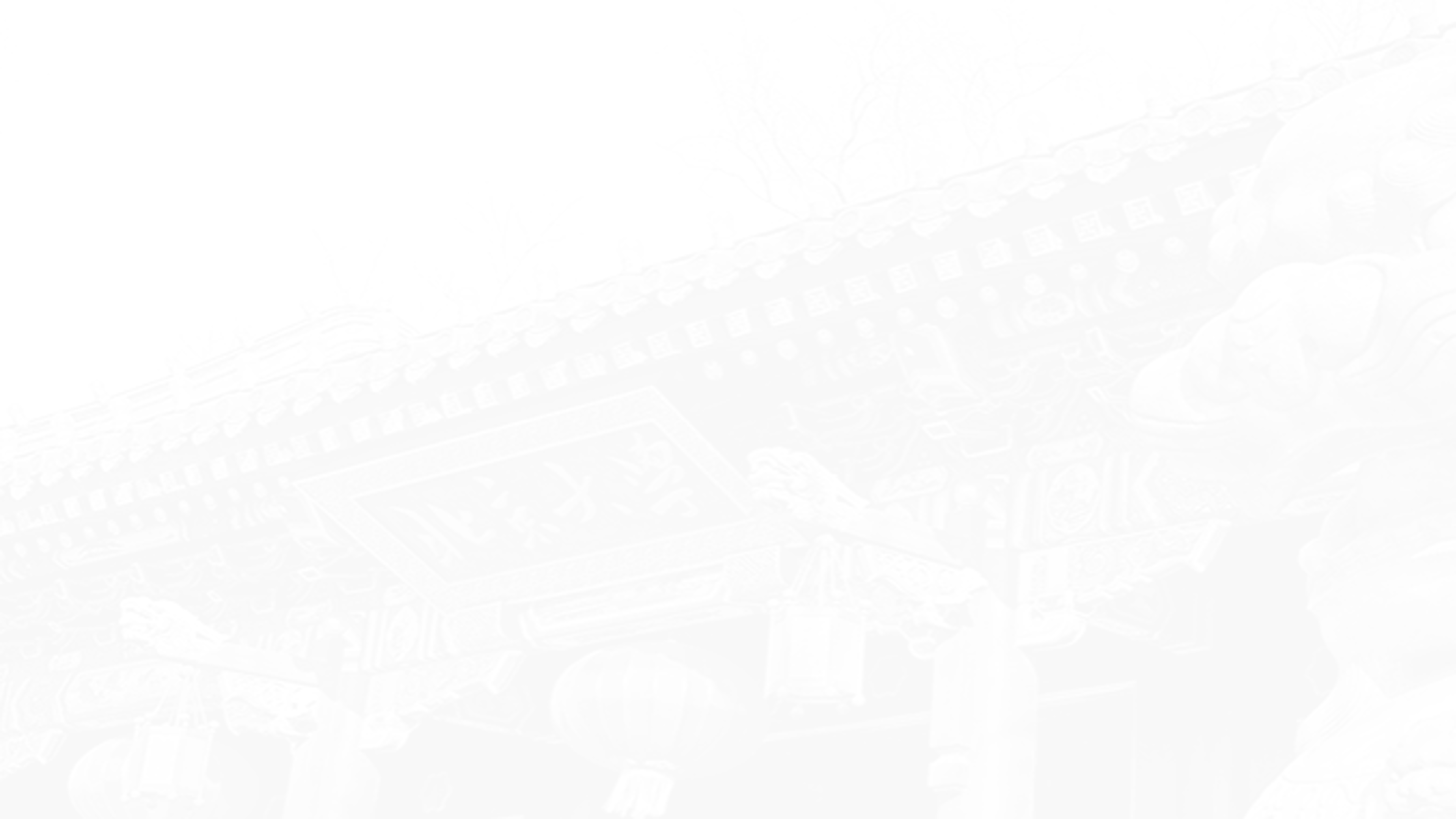 线性规划与单纯形法
23 姬忠杭
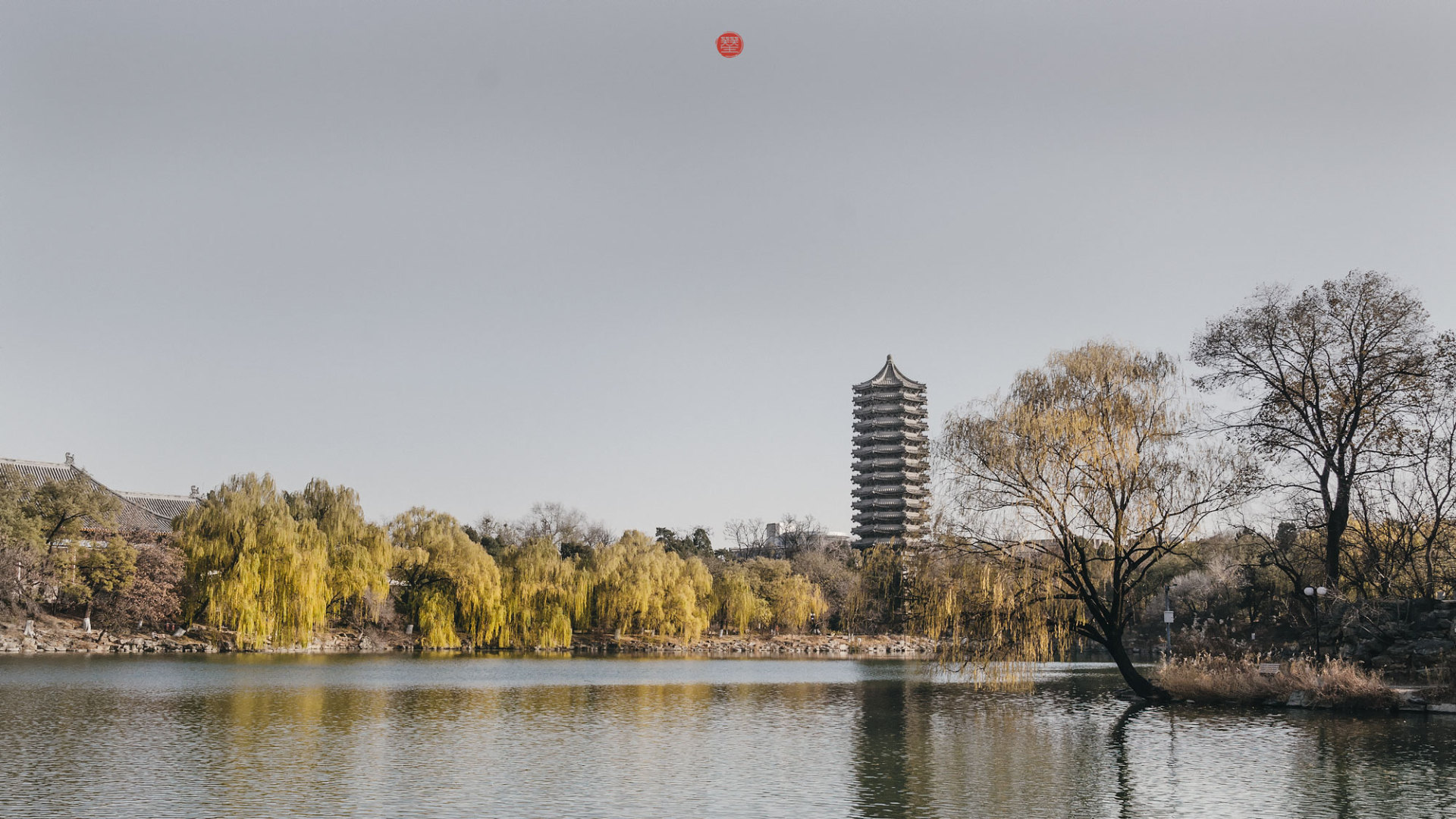 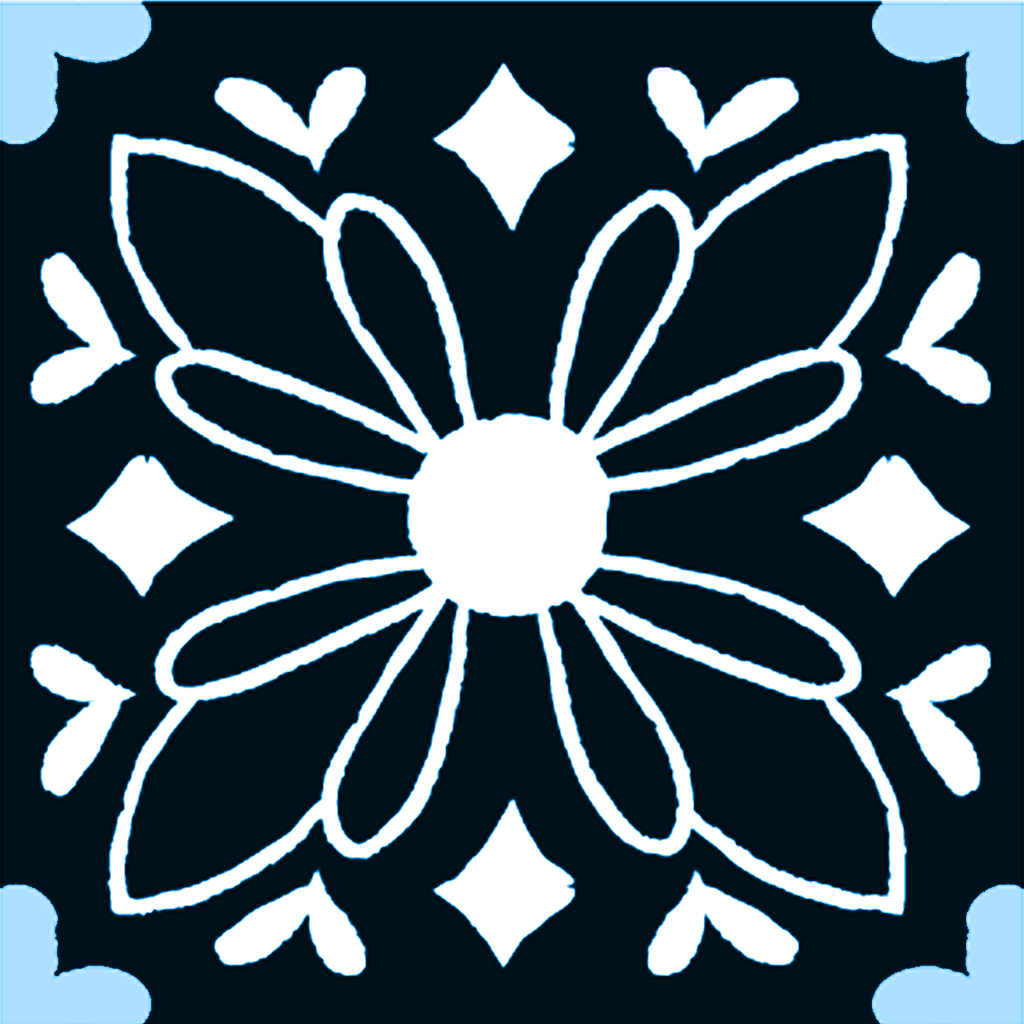 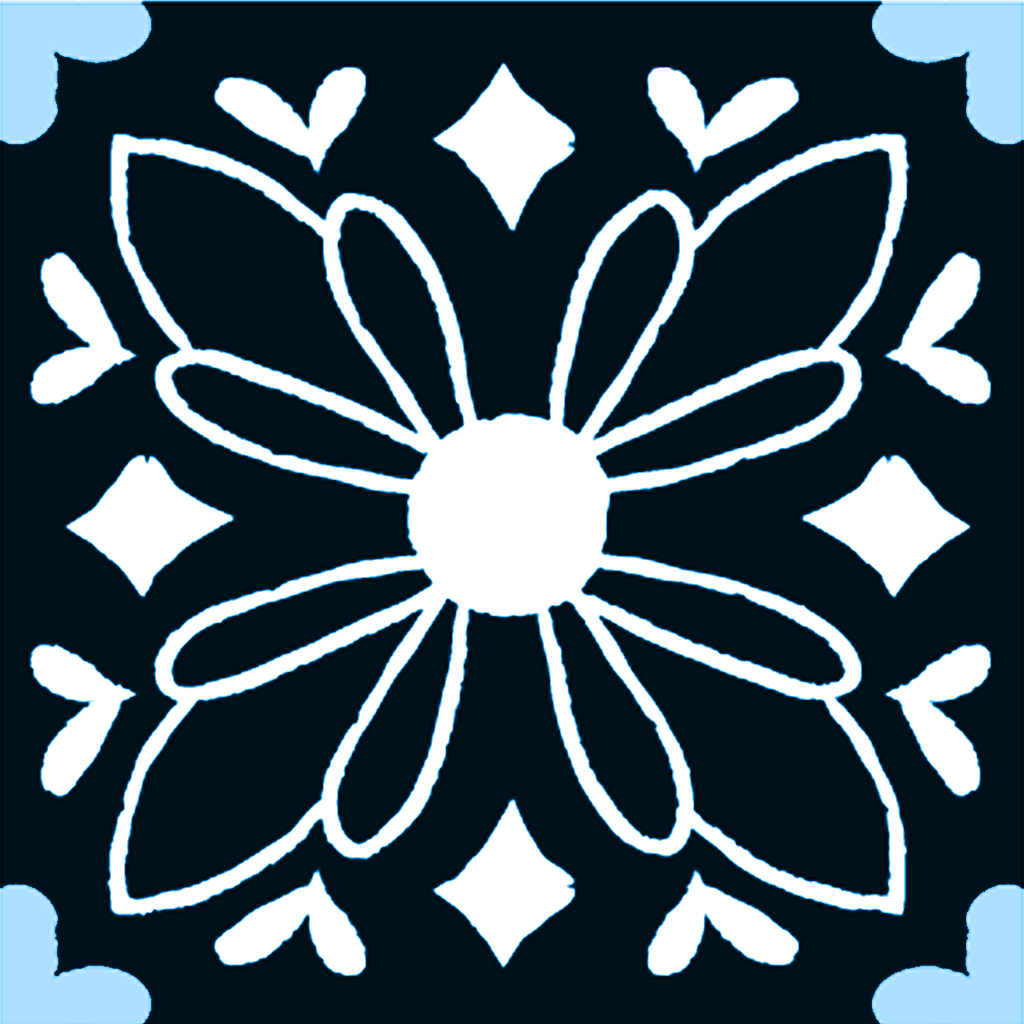 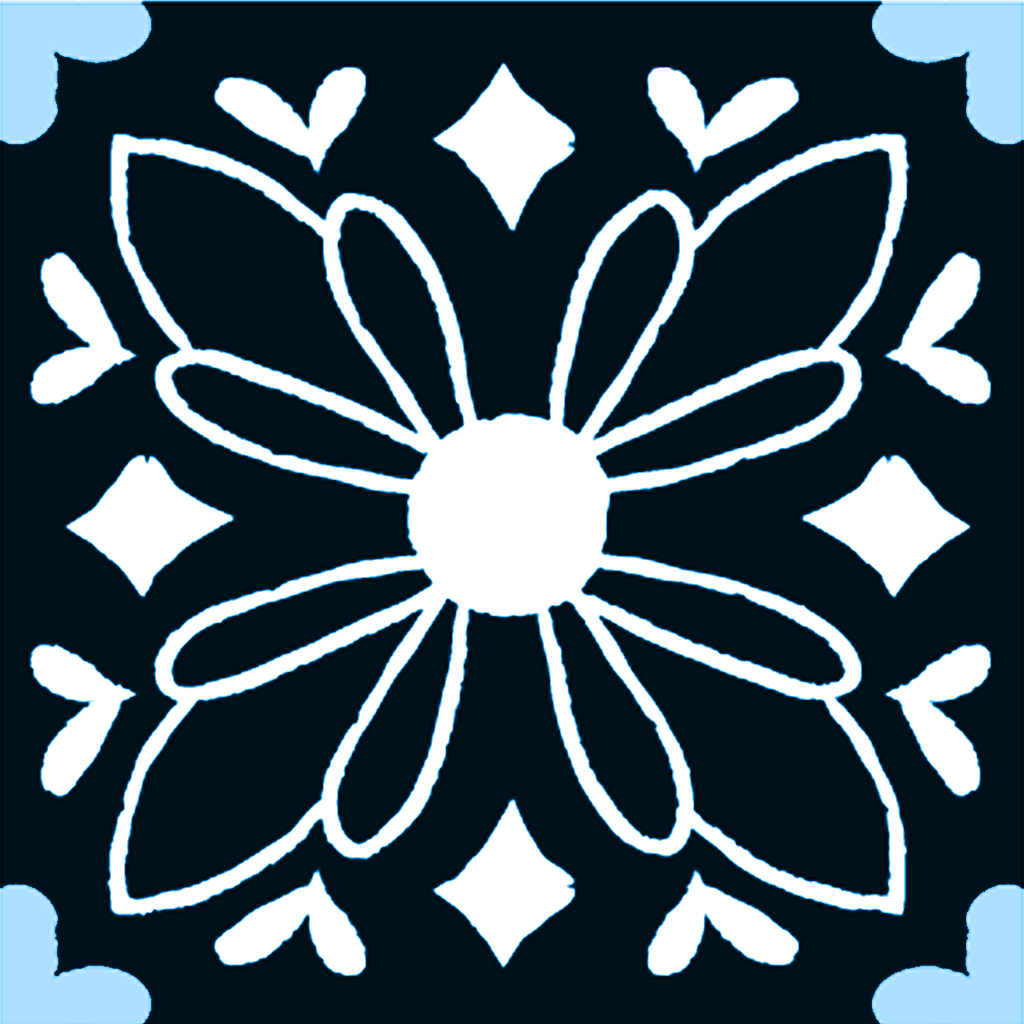 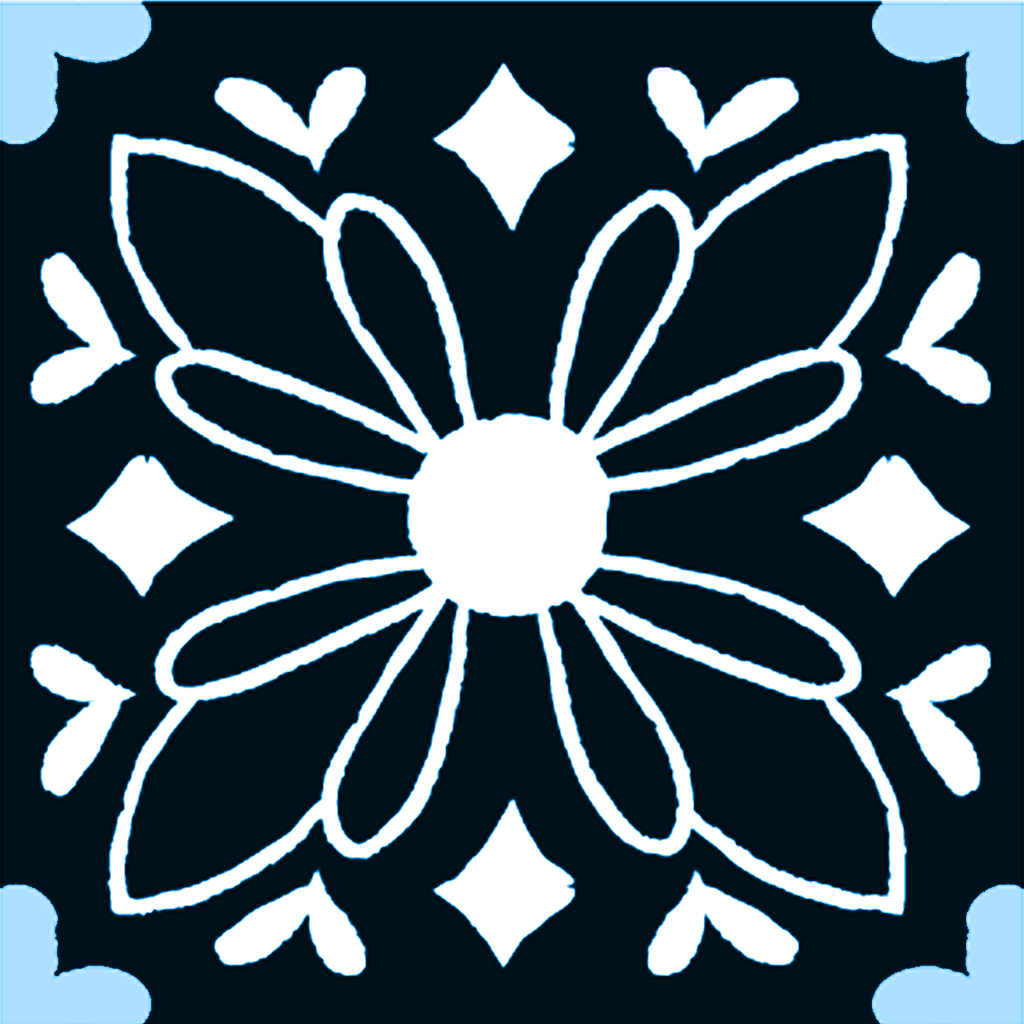 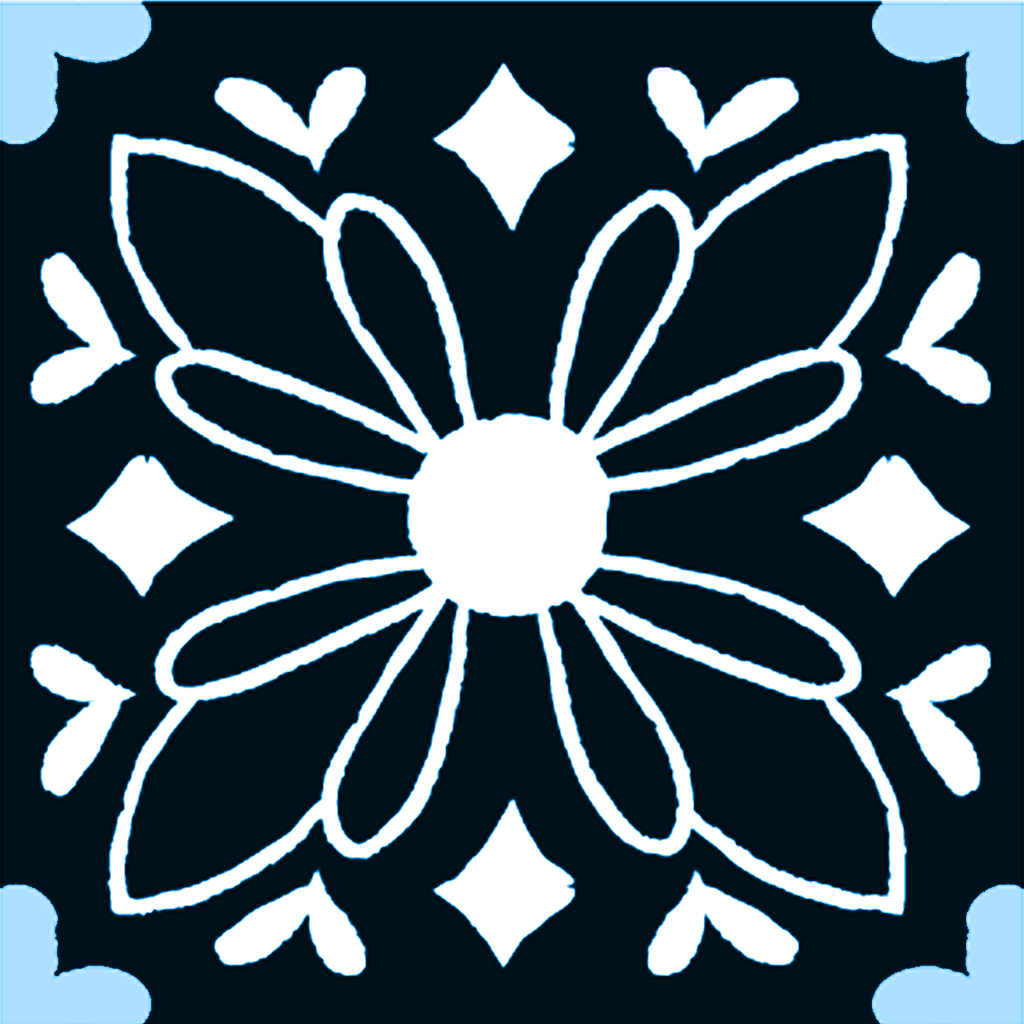 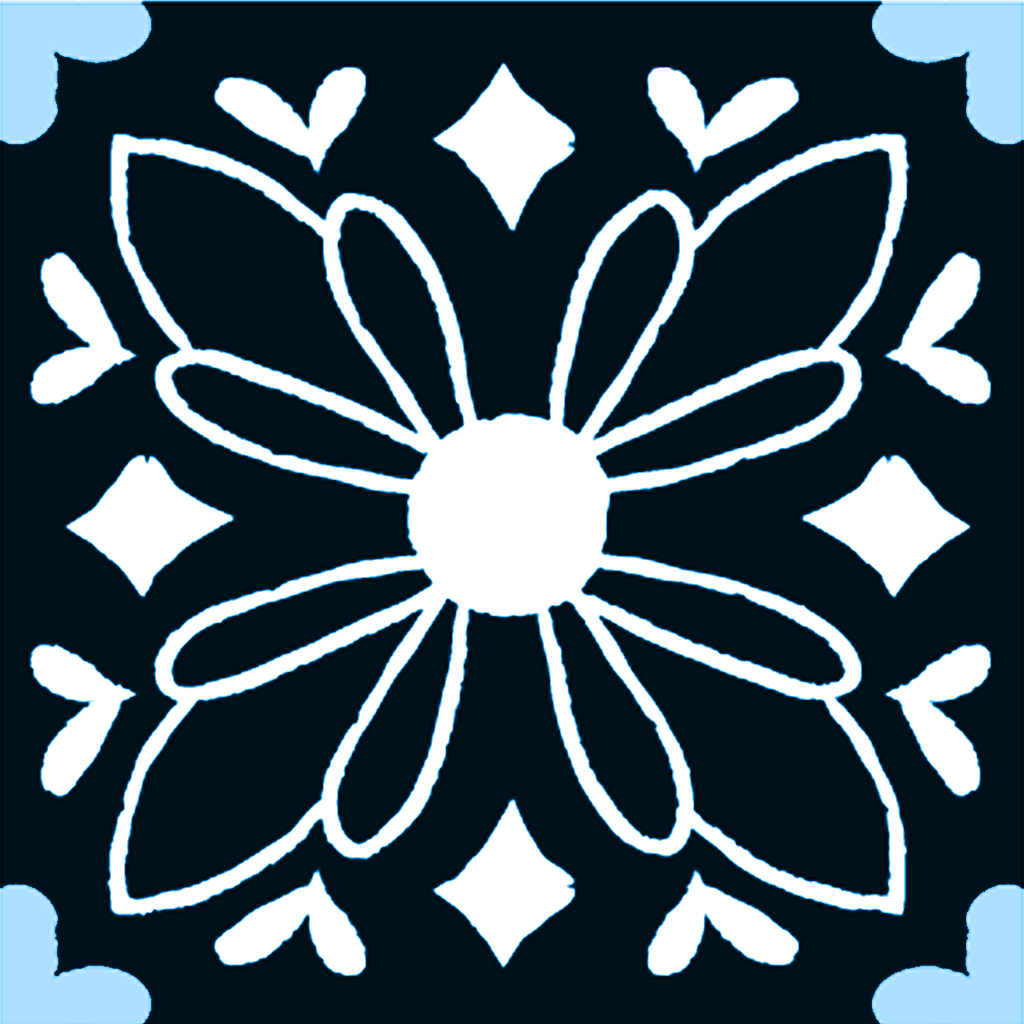 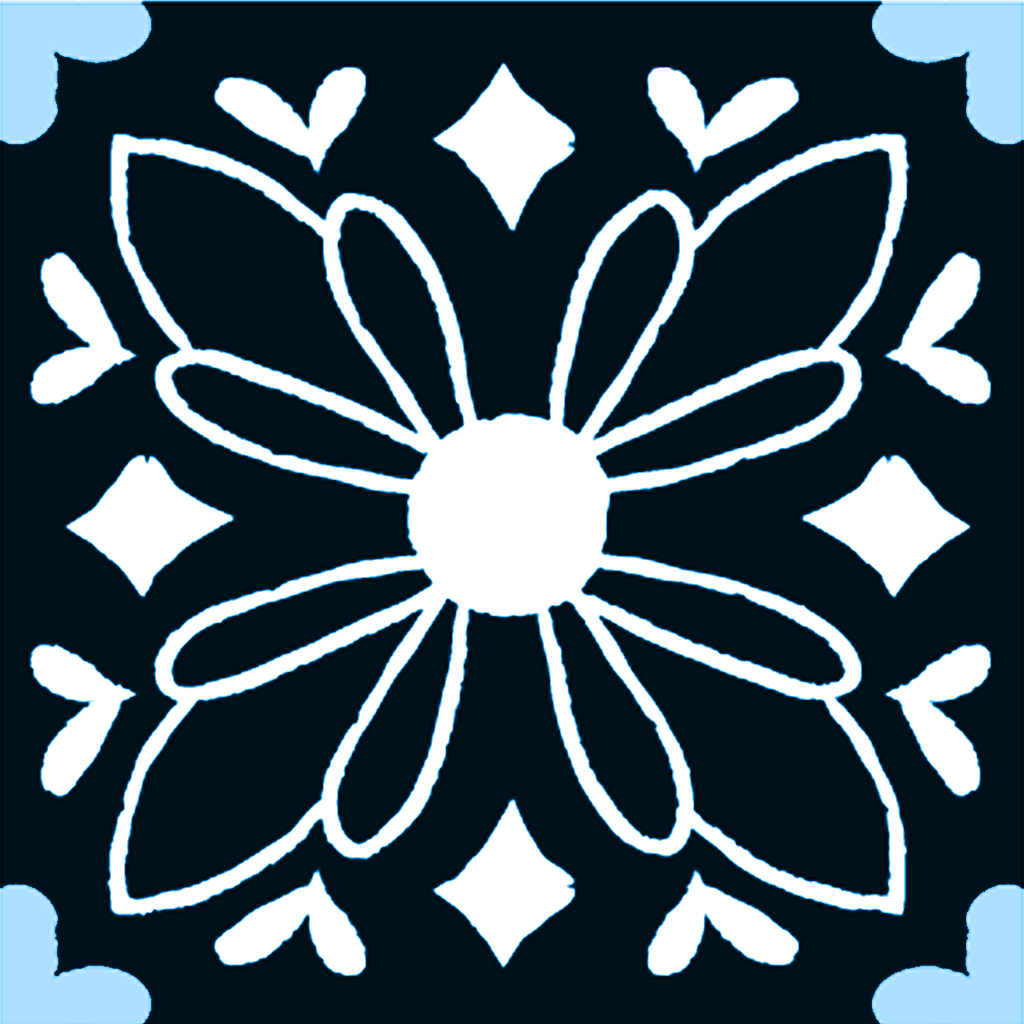 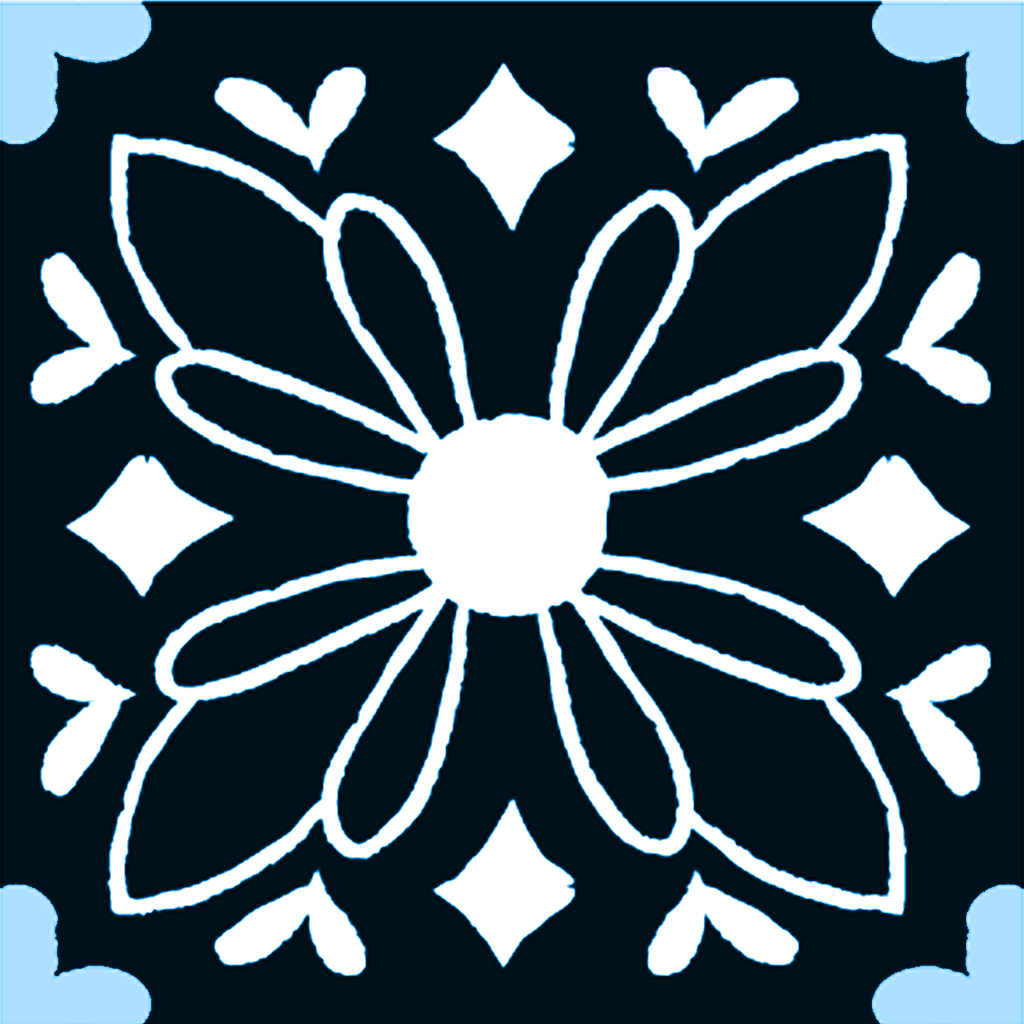 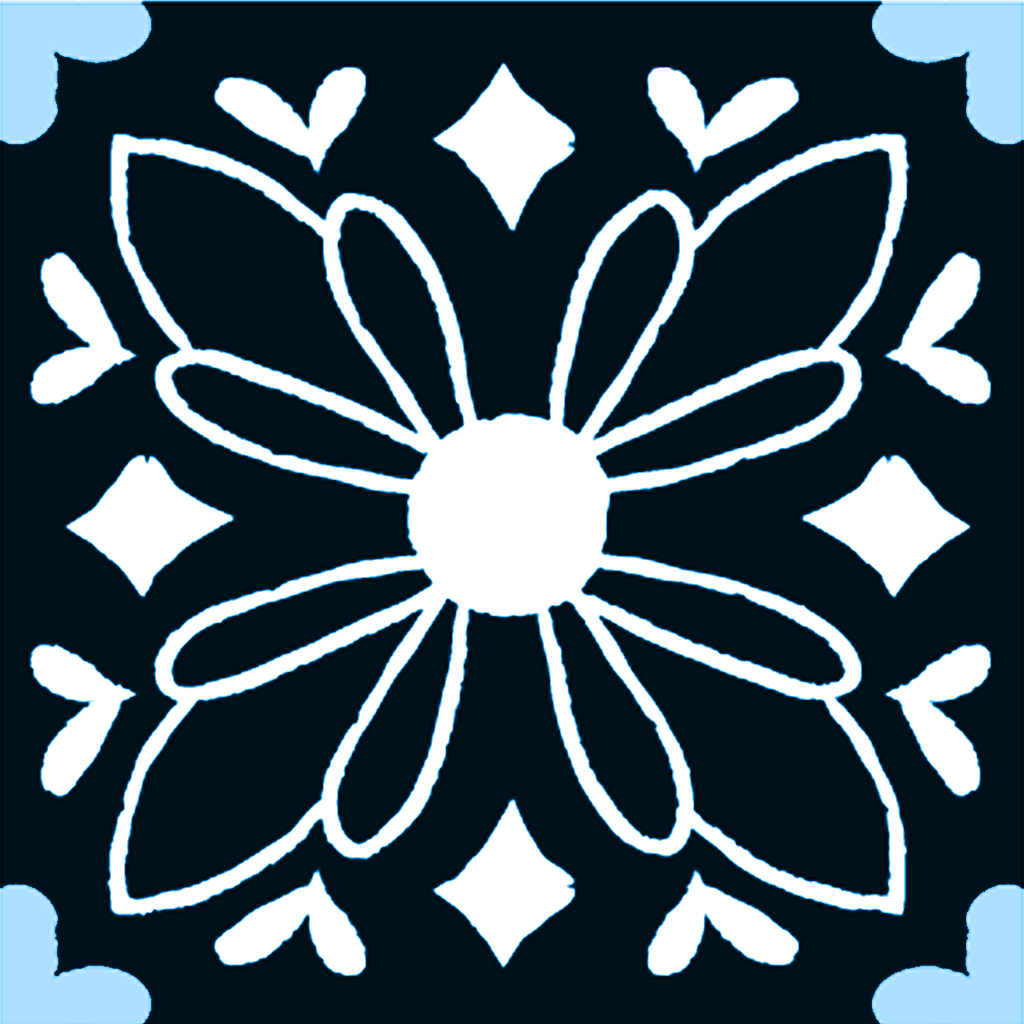 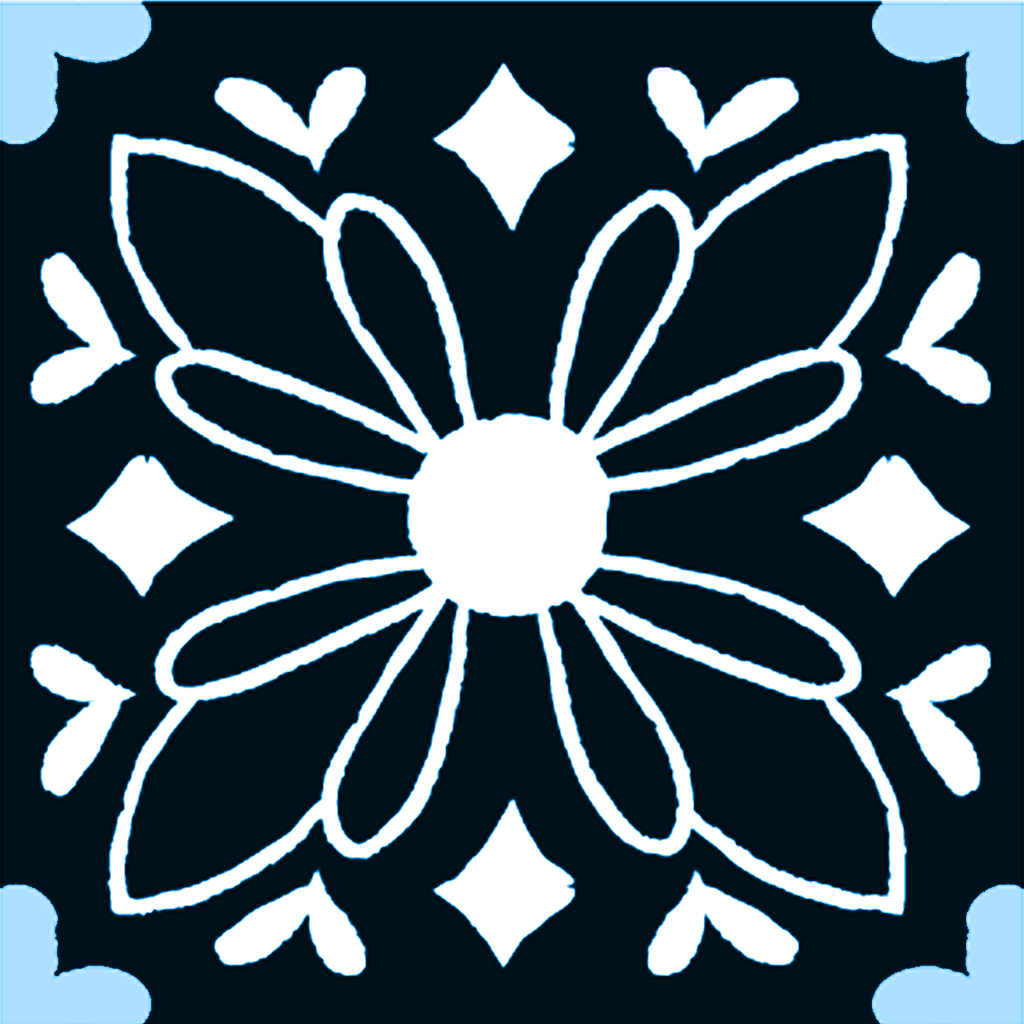 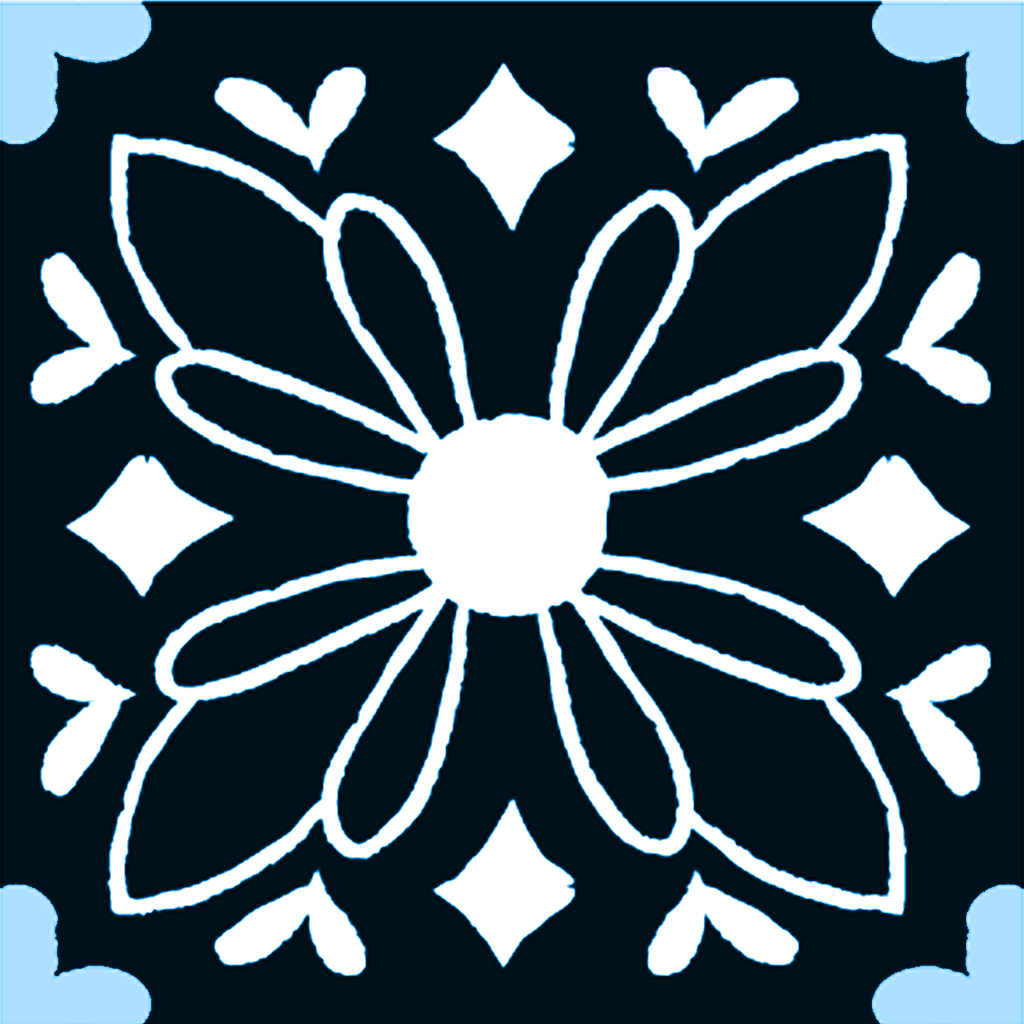 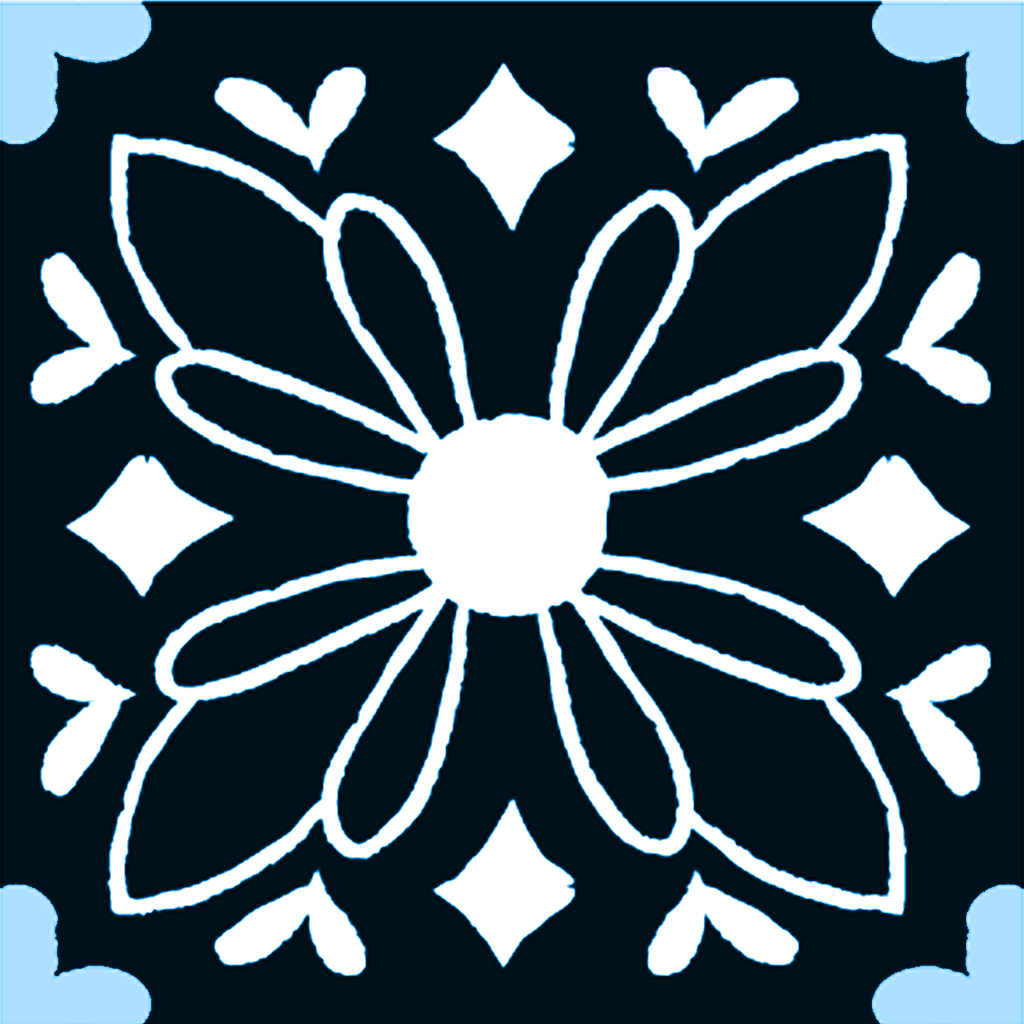 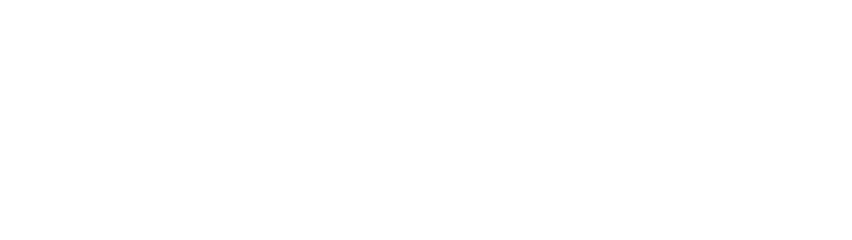 01
02
图解线性规划
线性代数与线性规划
目  录
CONTENTS
03
单纯形法初步探究
2
2
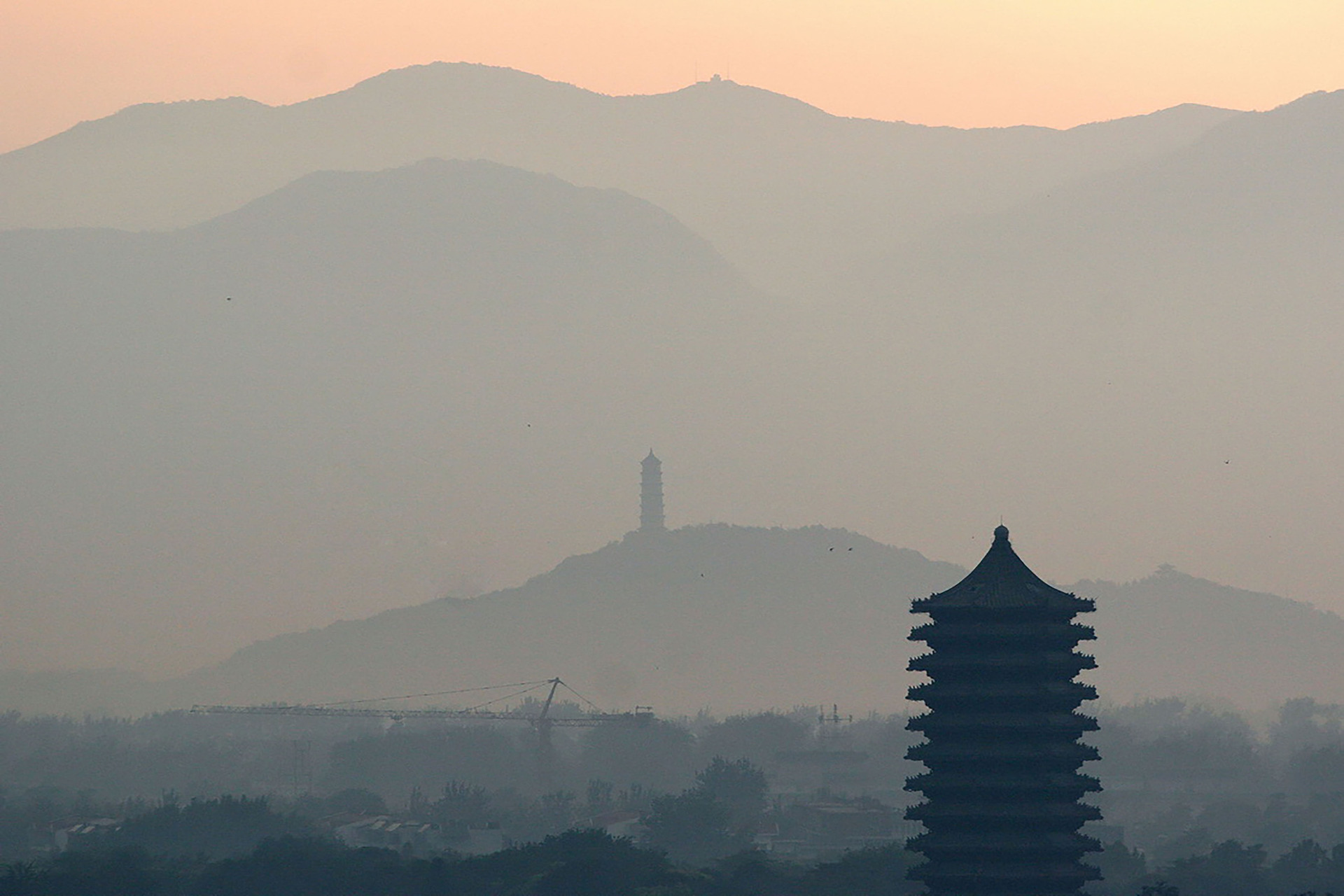 PART 01
图解线性规划
3
1. 图解线性规划
考虑如下问题：
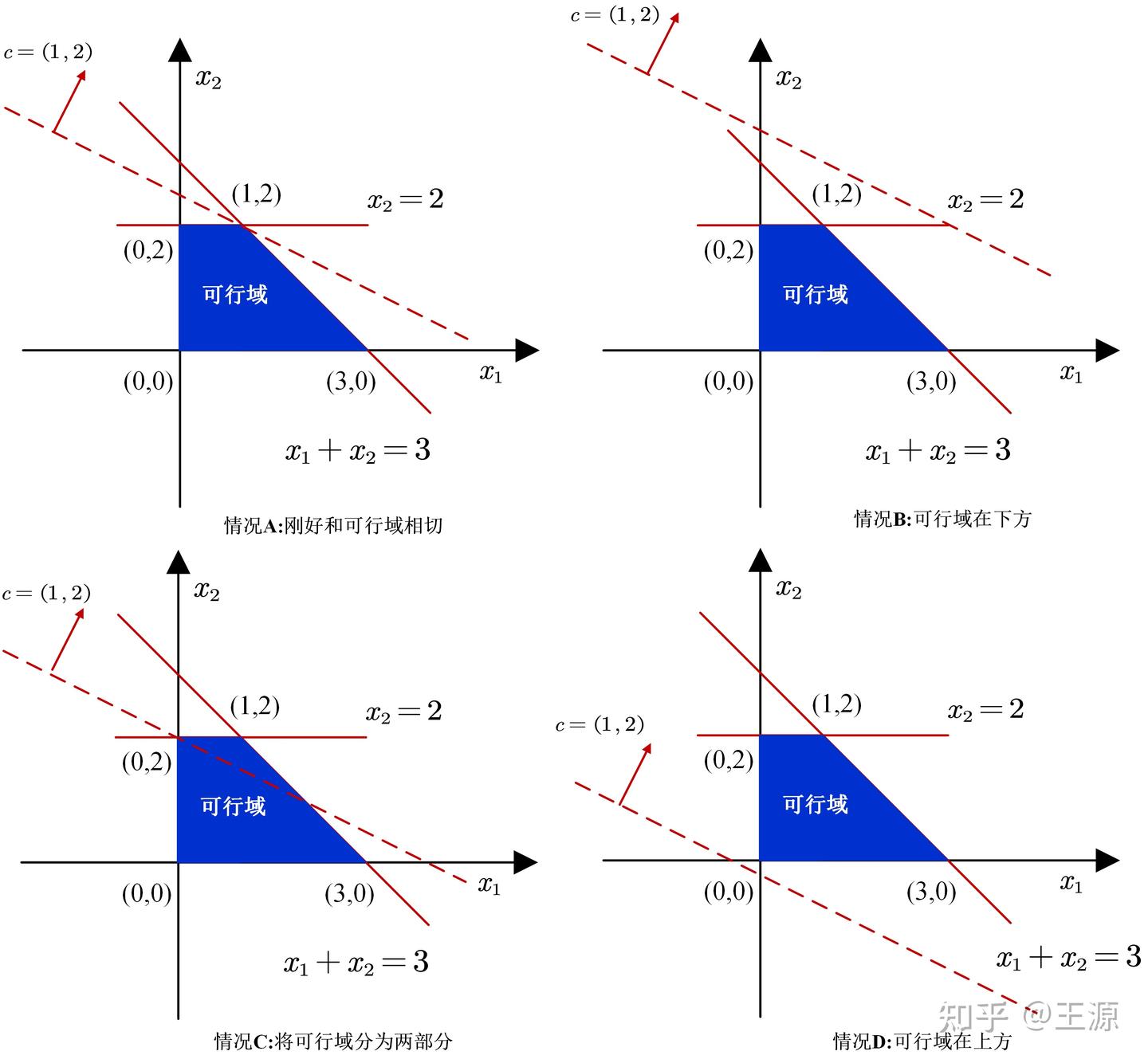 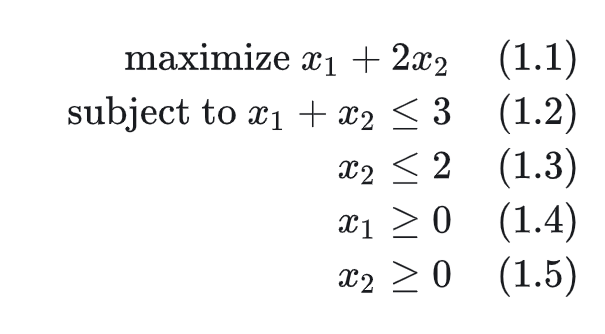 1. 图解线性规划
寻找可行域与最优解
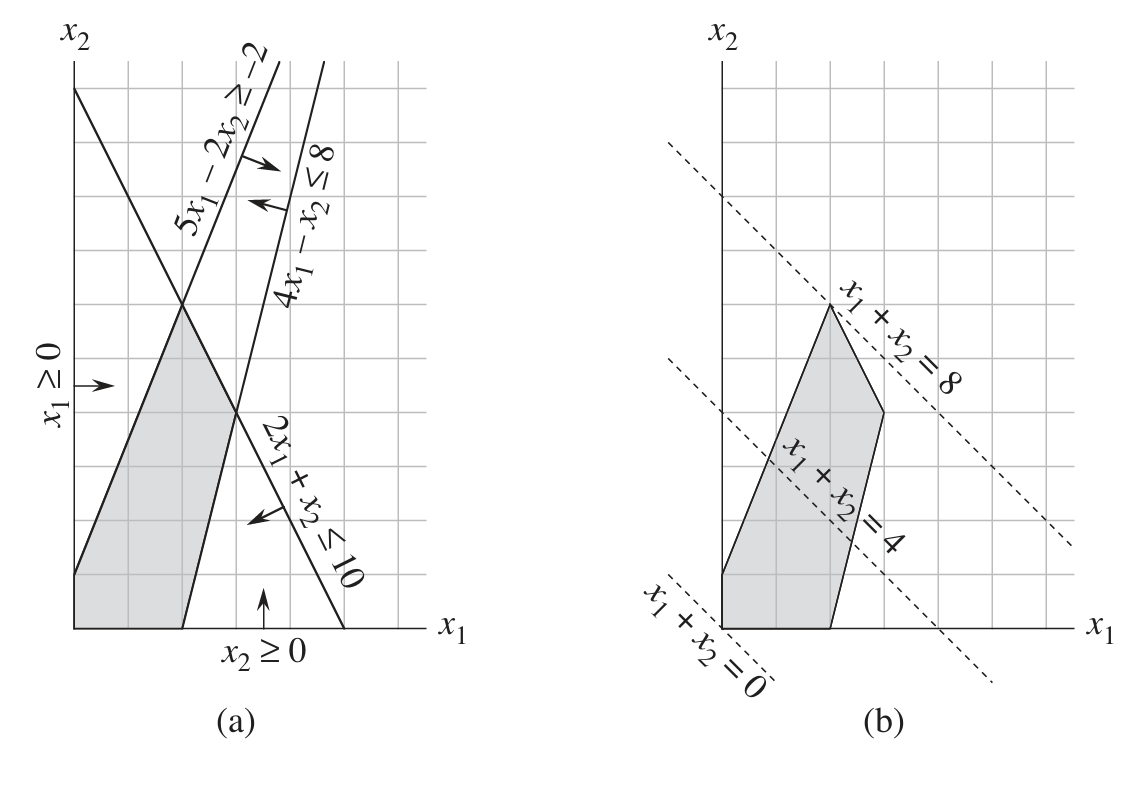 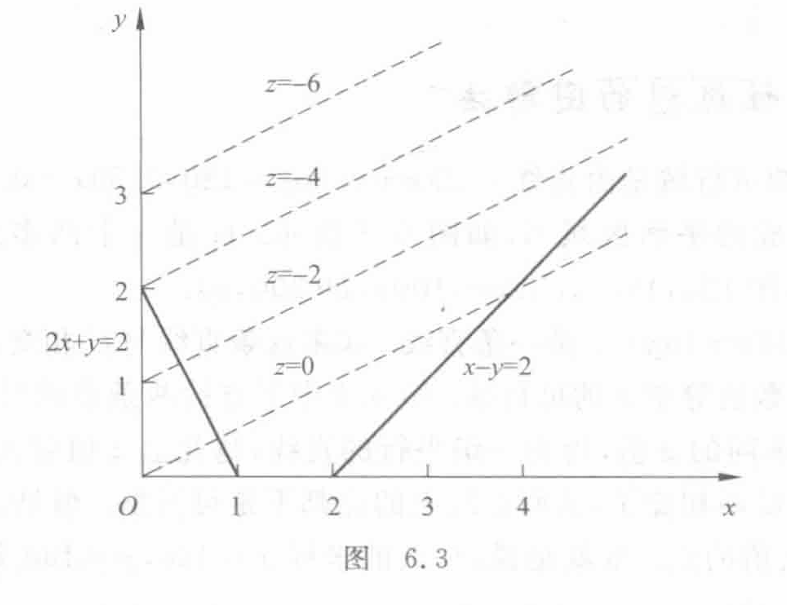 若一个线性规划没有可行解，则称该线性规划是不可行的（infeasible）；否则称为可行的（feasible）。若一个线性规划存在可行解但没有有限的最优目标值，则称该线性规划是无界的（unbounded）。然而，即使可行域是无界的，线性规划仍可能具有有限的最优目标值。
1. 图解线性规划
拓展：高维情况的几何分析
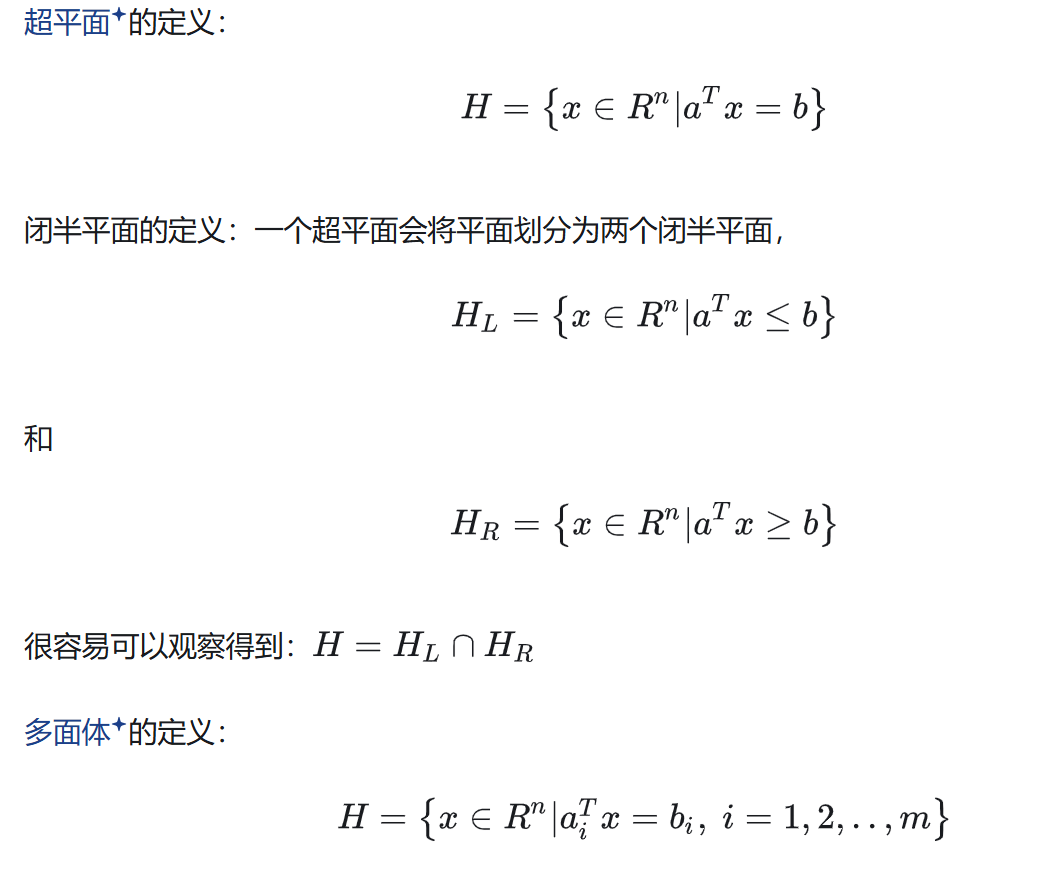 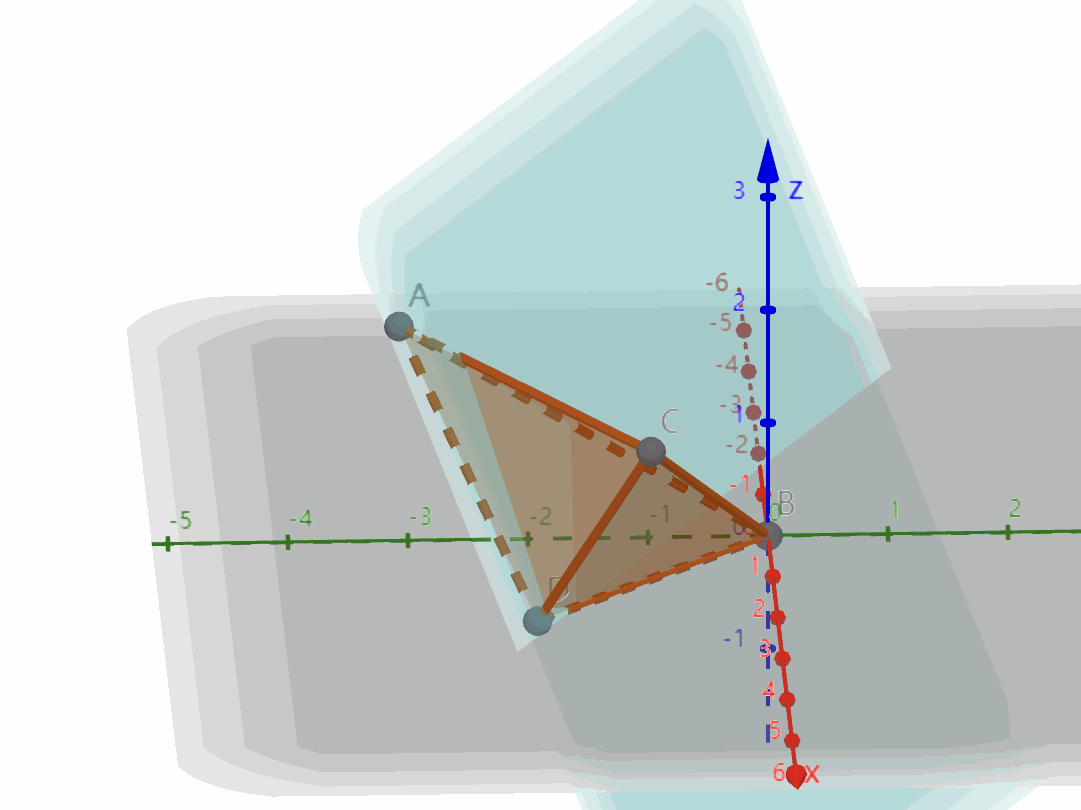 [Speaker Notes: 目标函数等高线实际上就是一个超平面，
约束条件(1.2-1.5)就是四个闭半平面，可行域就是这四个闭半平面的交集，也就是一个多面体。
在我们图中的问题的多面体是非空并且有界的，所以该多面体也是一个多胞体。由此通过这些定义，
我们可以说线性规划画图求解的过程就是寻找目标函数的超平面和可行域构成的多面体的相切点。]
1. 图解线性规划
有限个超平面的交集形成的多面体一定是凸的
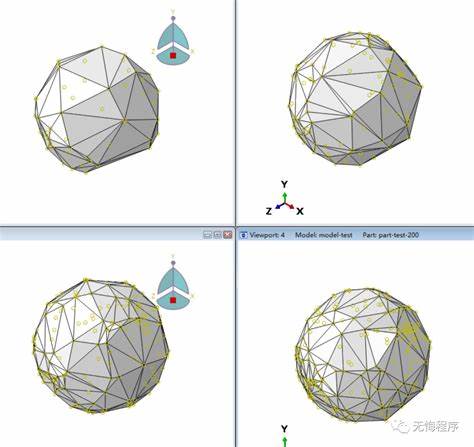 超平面和多面体相切的定义：超平面H和多面体P 满足 P∩H≠∅，并且满足以下两个条件中任意一个： P⊆HL 或 P⊆HR。
P∩H上必然存在点x，且由于整体 P⊆HL 或 P⊆HR，因此在H上的该点x一定是某最优解（最大或最小）。
任意维数线性规划的目的都是找到顶点
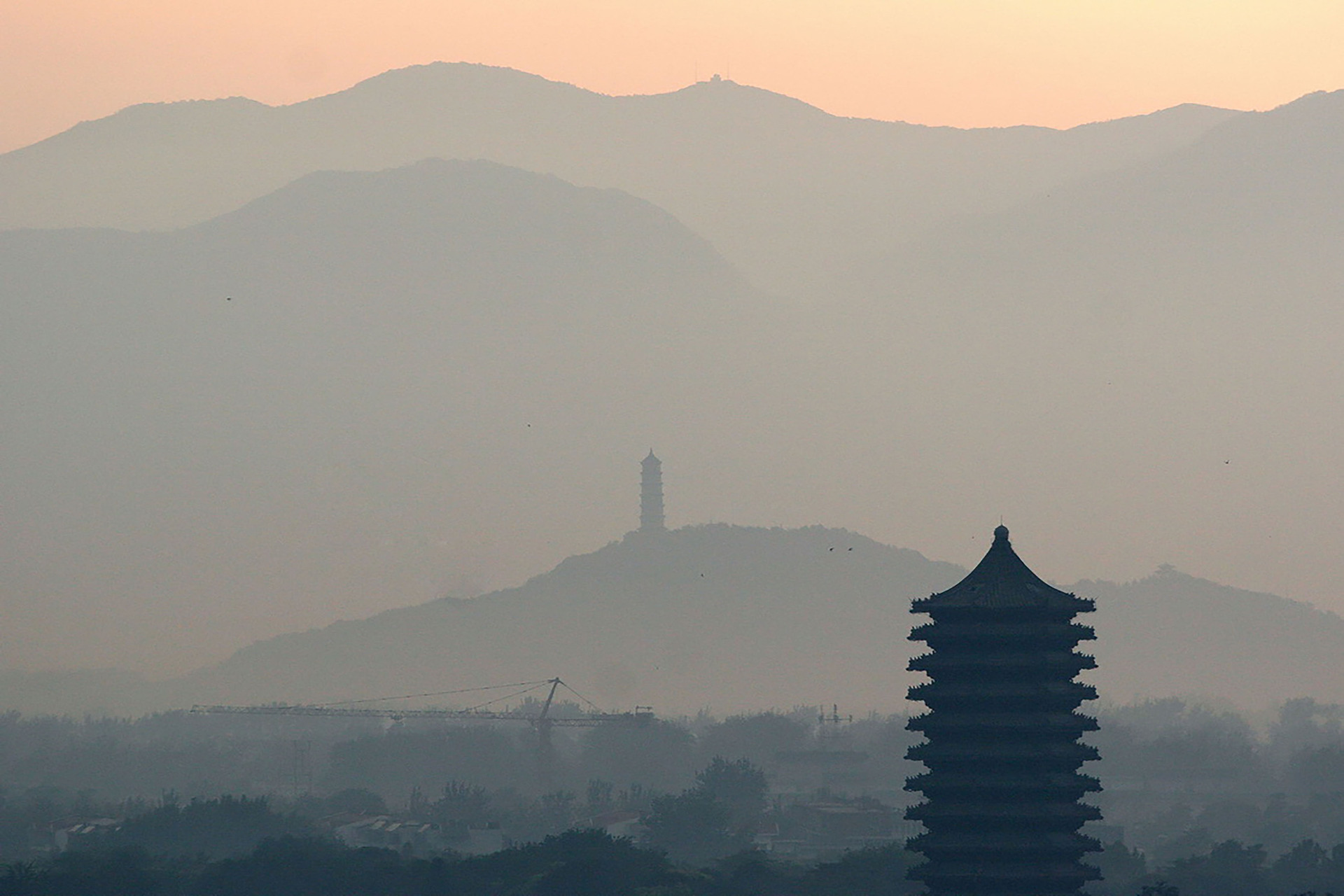 PART 02
线性代数与线性规划
8
2. 线性代数与线性规划
关于线性规划的标准型
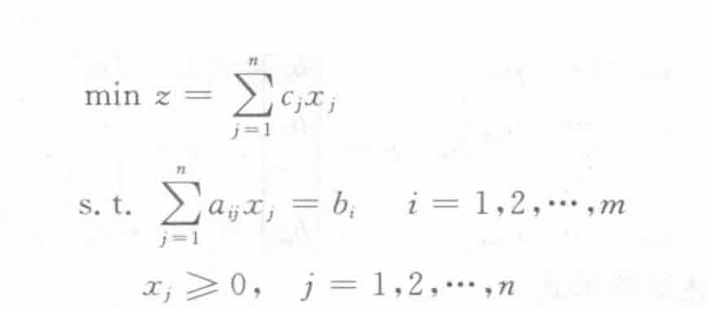 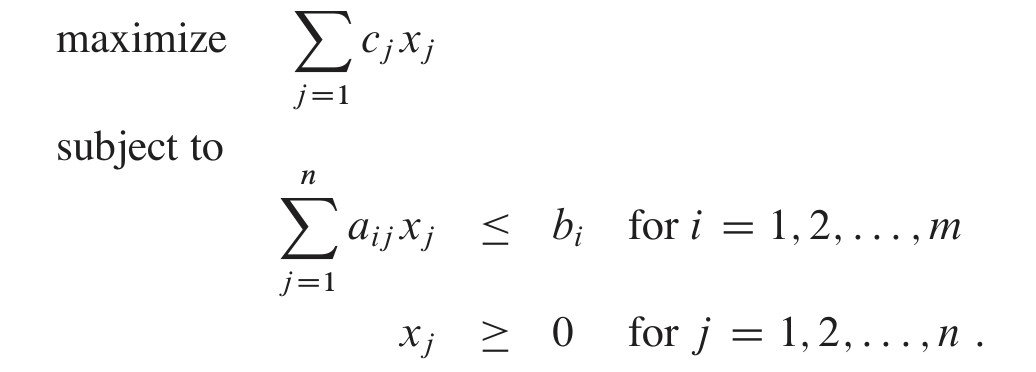 算分教材，等式描述方程——倾向线性代数
算法导论，不等式描述区域——倾向几何图解
不同教材对标准型的描述有巨大区别
2. 线性代数与线性规划
一般型转化为标准型（以教材为准）
2. 线性代数与线性规划
线性代数：求解线性方程组
*由于建构标准型中通过等式引入新变量导致大幅升维，因此从线性代数的角度理解线性规划不容易通过画图展现。（脑补可行域的形状反而更不容易理解）
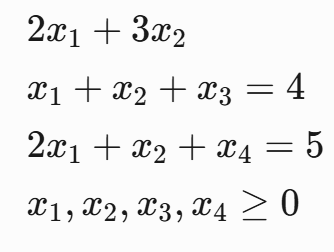 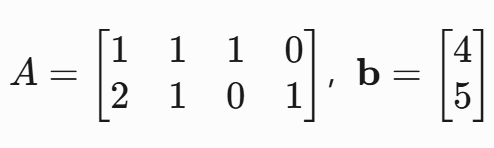 v3,v4显然构成一组基
根据x>=0判定，x3，x4可作为基本可行解
2. 线性代数与线性规划
线性代数：矩阵的基、秩与线性规划的基本解
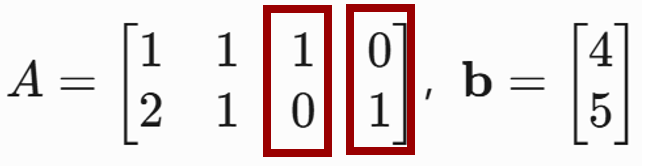 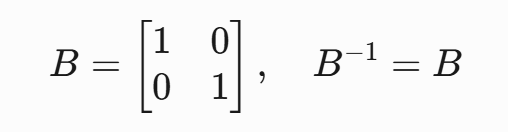 非基变量 xN=0 对应固定某些变量为0，将问题限制在 m 维的子空间中。
每个基本解对应一个唯一的 m×m 非奇异子矩阵 B。
Ax=b⇔B(x3,x4)^T=b
2. 线性代数与线性规划
线性规划基本定理：从线代角度证明基本可行解的存在性
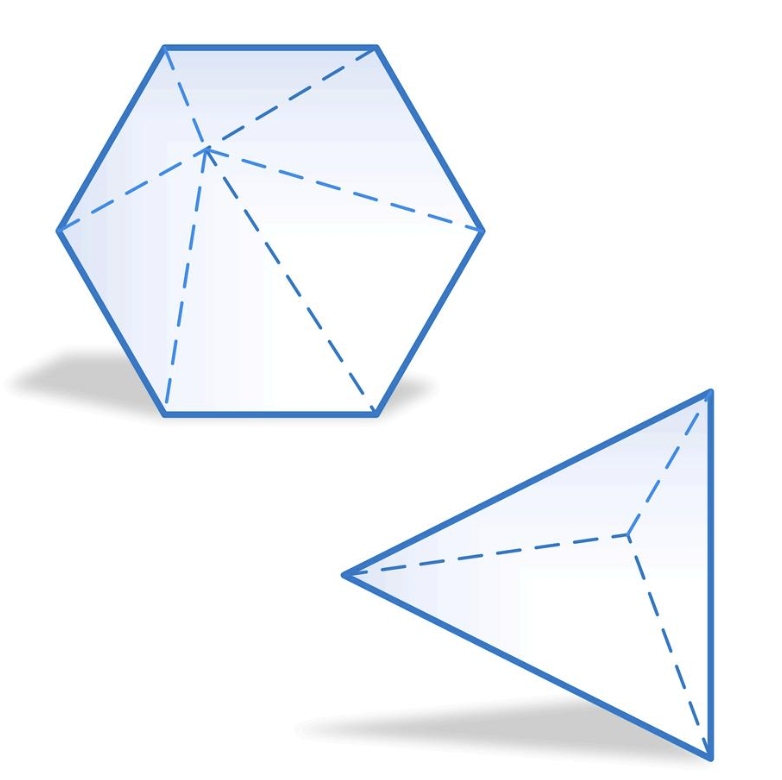 任何一个线性规划的可行域都是凸的多面体，因此其内任意一点x都能够写作若干带系数的顶点和。
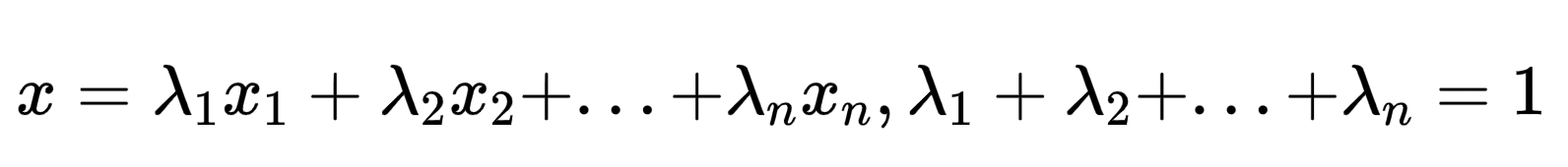 使得某个λ为1，其余为0，即可找到一个顶点（基本可行解）。
从线性代数角度看，基本可行解为一组基对应的变量，只要矩阵不是零矩阵（1维及以上）必然至少有一个基，因此也必然至少会有一个基本可行解。
2. 线性代数与线性规划
线性规划基本定理：从线代角度证明基本可行解的最优性
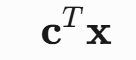 目标函数：

假设有一个最优解并不是基本可行解：

则要么所有基本可行解都是x*，要么有比x*更优的解，矛盾。

因此至少有一个基本可行解是最优解。
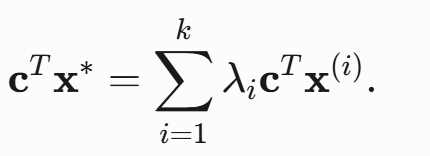 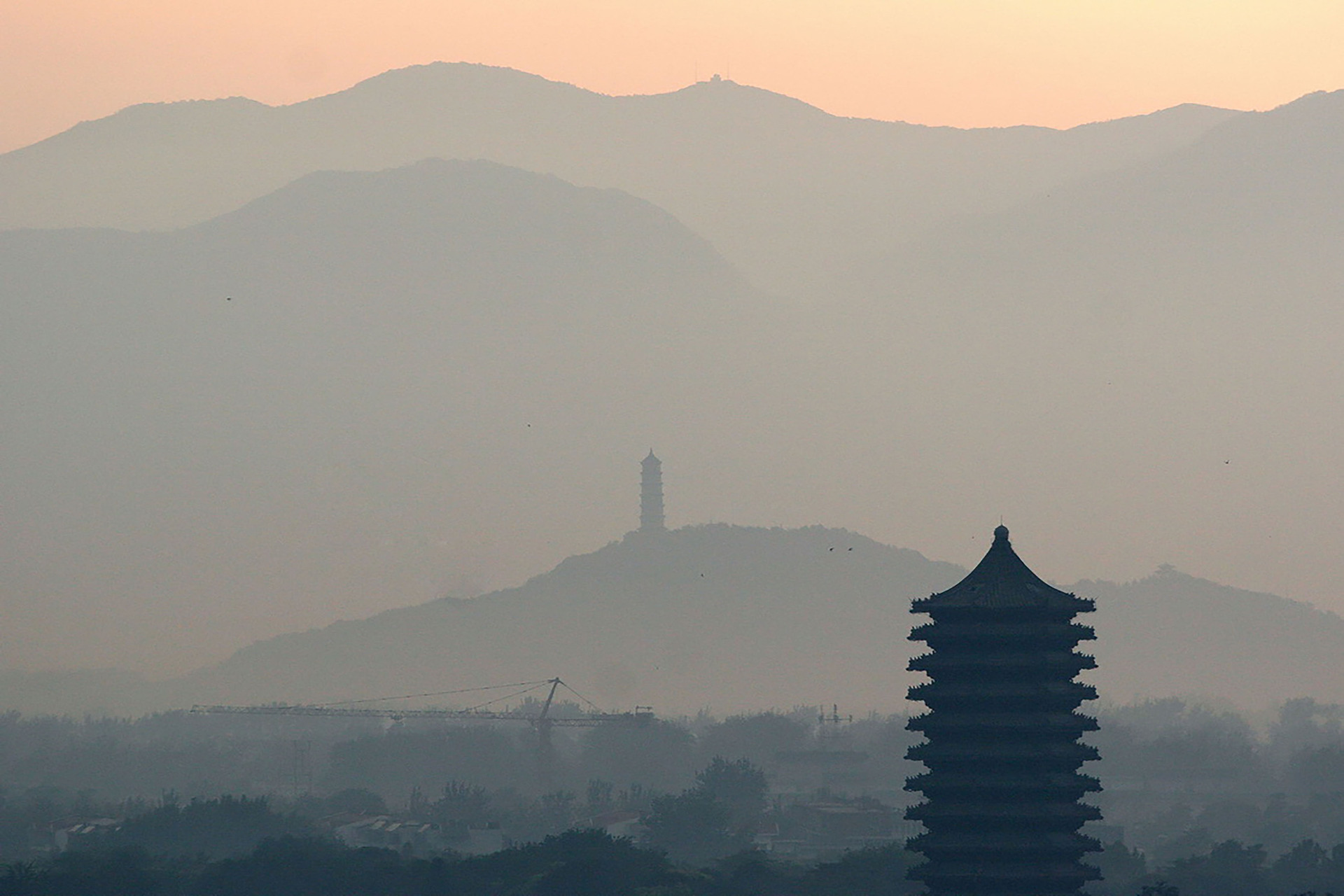 PART 03
单纯形法初步探究
15
3. 单纯形法初步探究
算法思想：如何最快找到最优解
一个 m×n 的系数矩阵可能有多达C(n,m)个基本可行解，如果 n>>m ，那么时间复杂度会很高。
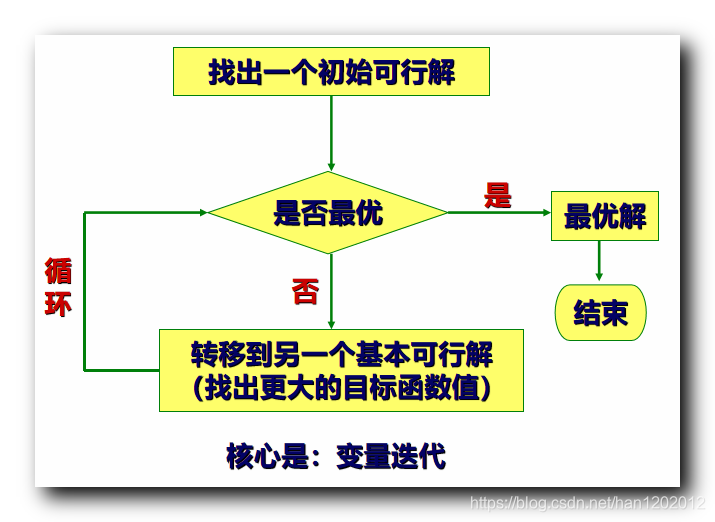 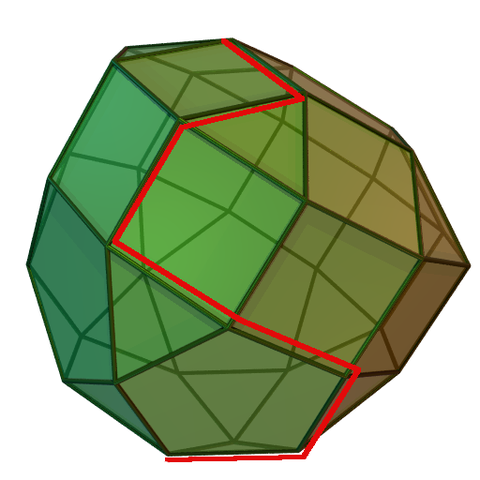 探寻一条路径，使得从起点最快逼近最优的基本可行解（顶点）。
3. 单纯形法初步探究
指标：如何评估解的最优性？
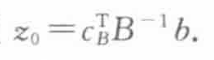 标准型中目标函数z要找到最小值

①λ如果全部≥0则取该基变量时z已经达到最小

②
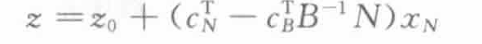 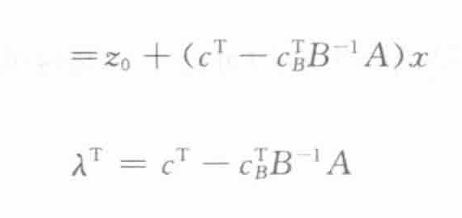 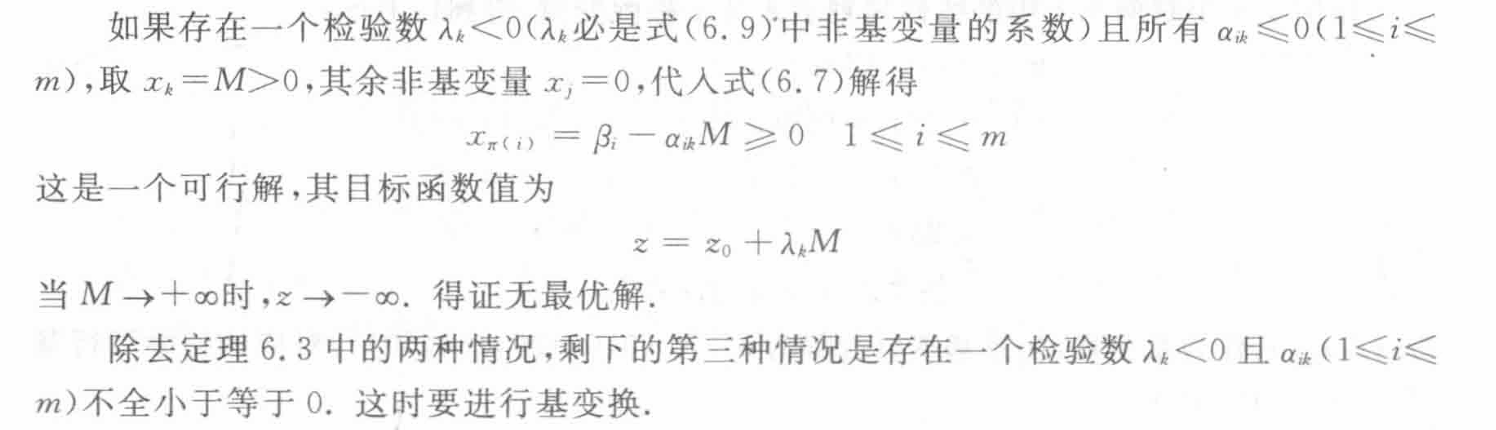 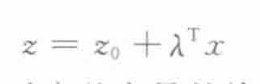 ③
3. 单纯形法初步探究
案例分析
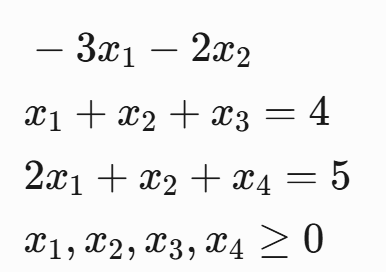 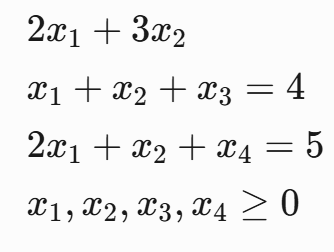 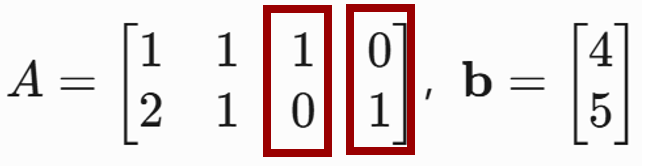 Max
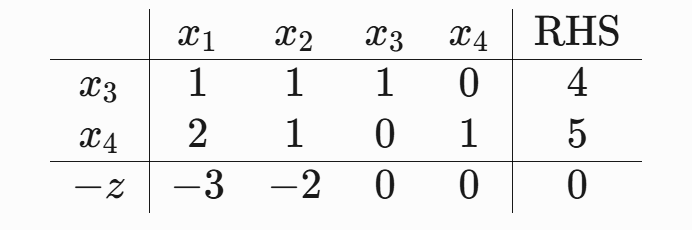 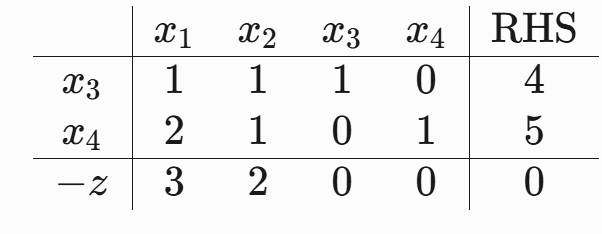 显然一个基本可行解为（0,0,4,5)。在此基础下，可以看到λ中存在负值，没达到最优，因此需要更换基。
3. 单纯形法初步探究
基变换
第一次：
进基：-3更小，选择-3对应的x1
离基：
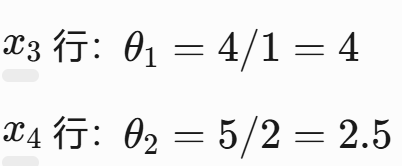 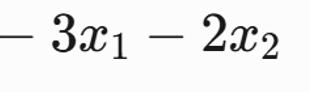 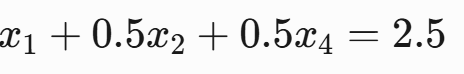 用x1,x3表示其他变量，可以得到新的表格。
约束条件中，x1，x3的系数变成1。
对于新的λ，x1，x3的系数变为0。
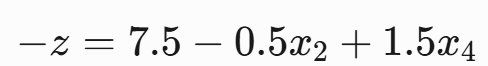 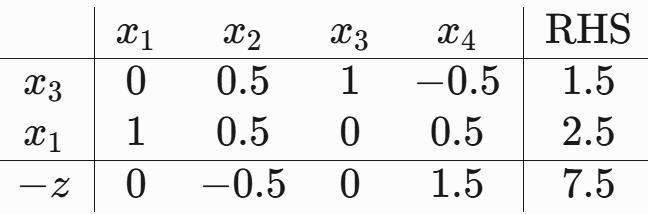 3. 单纯形法初步探究
基变换
第二次：
进基：-0.5更小，选择-0.5对应的x2
离基：
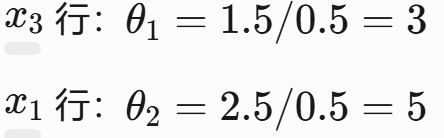 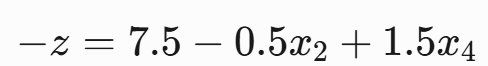 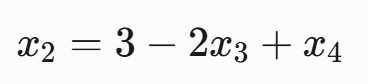 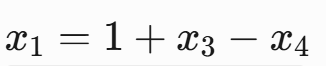 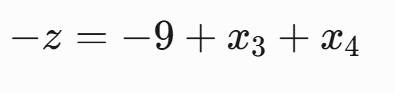 用x1,x2表示其他变量，可以得到新的表格。
约束条件中，x1，x2的系数变成1。
对于新的λ，x1，x2的系数变为0。
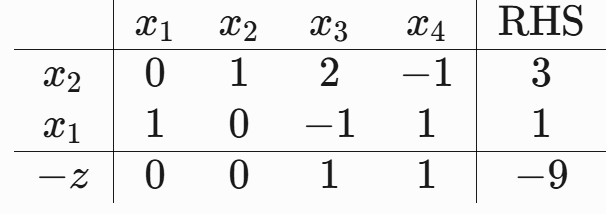 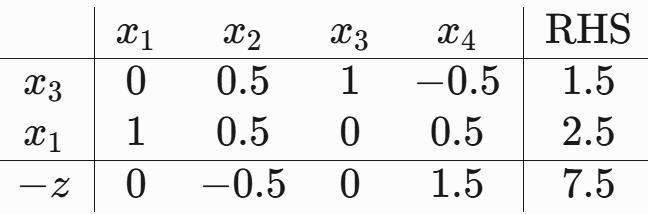 此时非基变量系数都≥0，得到了最优解-9。
2. 线性代数与线性规划
总结：检验数与线性规划解的存在性
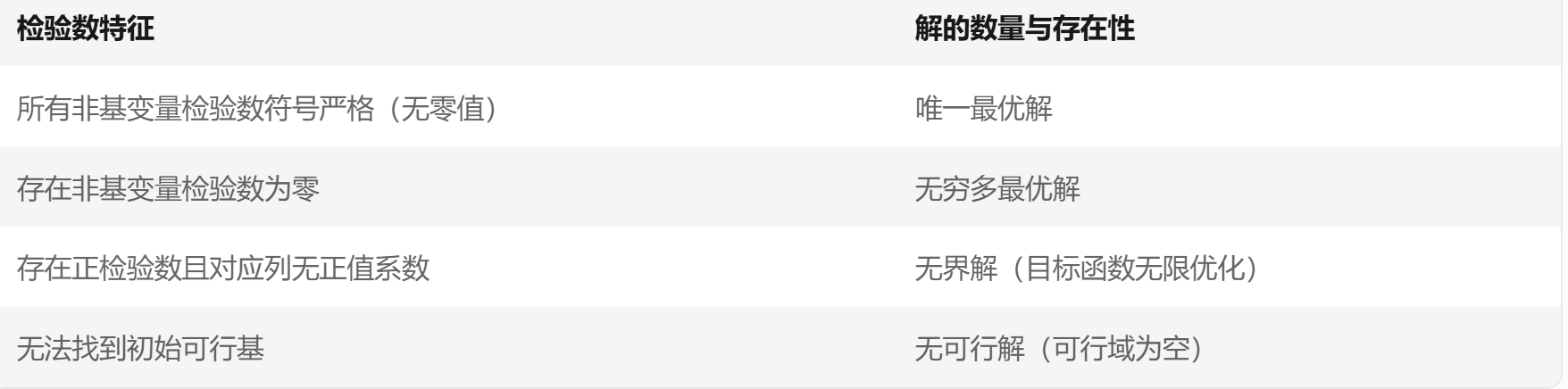 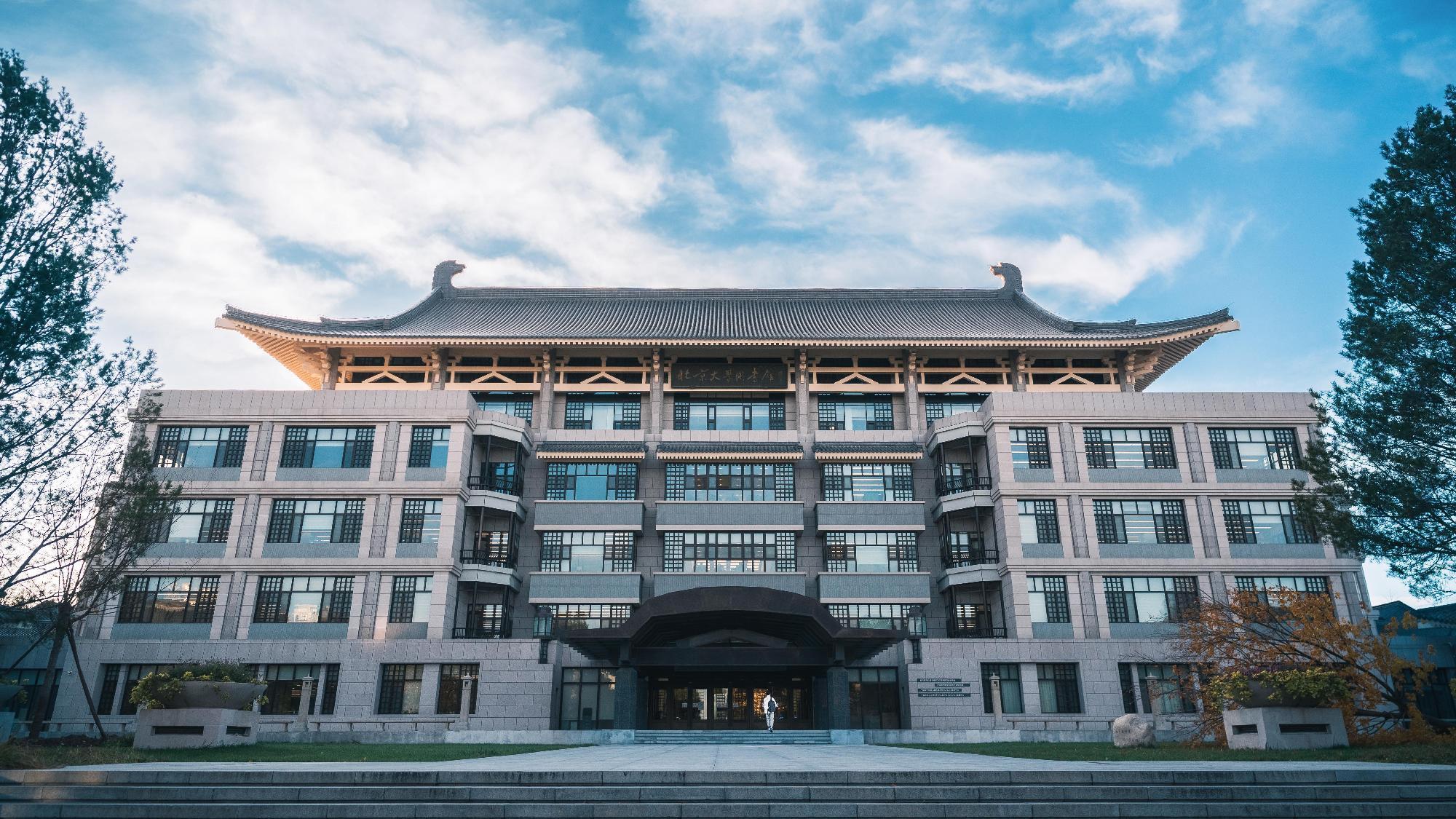 感谢大家！
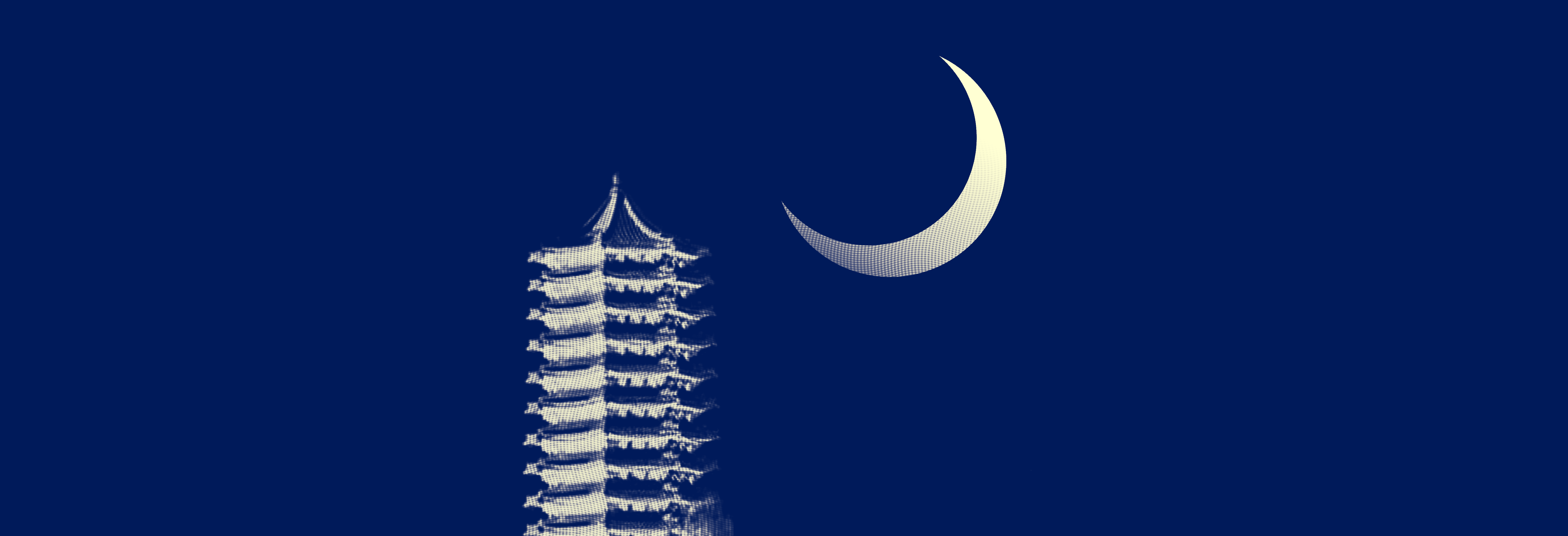 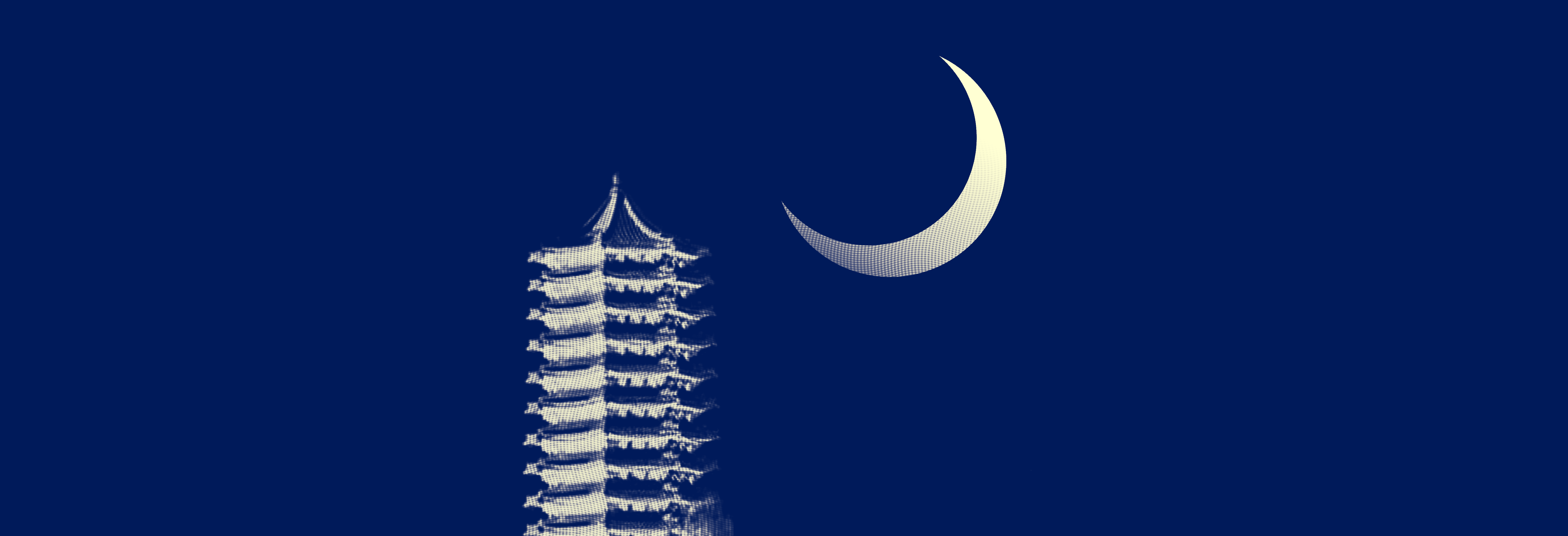 姬忠杭
2025/03/28
第22页